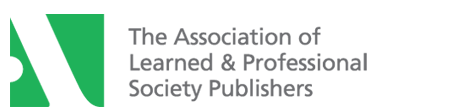 The potential impact of Open Access repositories and library scholarly publishing on ‘traditional’ publishing models
Graham Stone
Information Resources Manager
Customers as competitorsThe abstract paints a confusing picture
Tech savvy authors are self publishing?
Libraries are publishing
FT final versions in Repositories deliberately shifting usage from journal sites?
https://flic.kr/p/9fwoMs
FT final versions in RepositoriesIsn’t this missing the point?
Ultimately, what is more important?
Usage via a publishers journal platform, or
Impact of the research
Multiple access points only make your impact greater!
About stealing your lunchGold OA
If the final version is in a Repository its because:
We’ve paid you for Gold OA, or
You’ve allowed the final version in after embargo
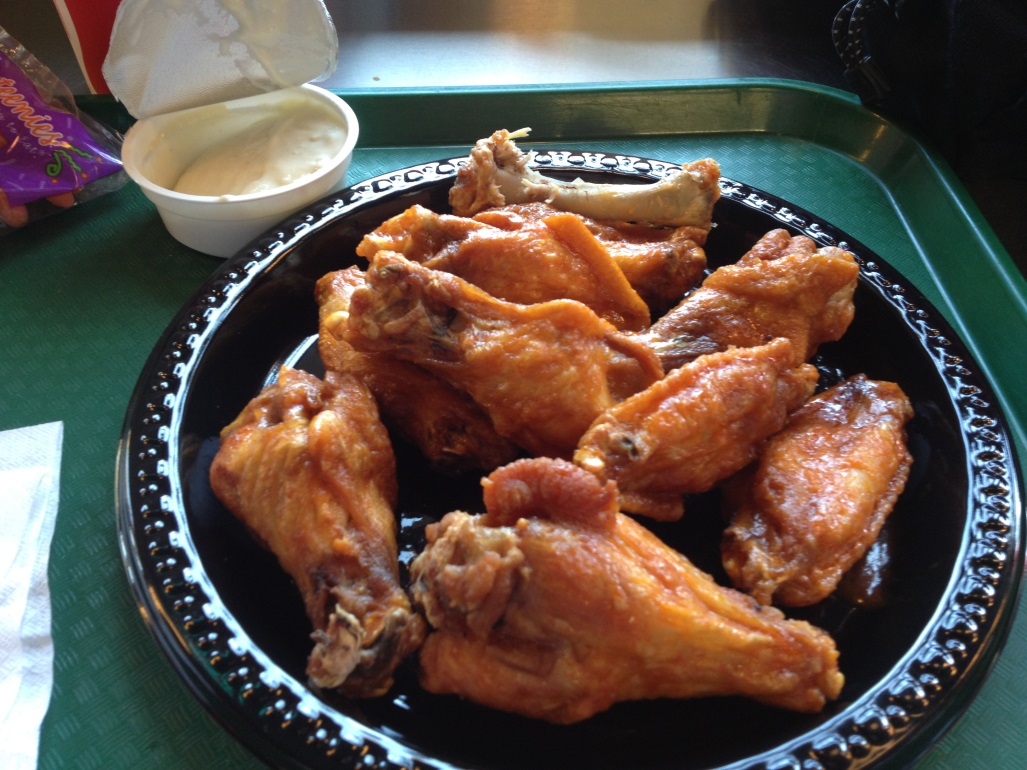 Thanks to Char for the photo!
http://www.flickr.com/photos/kstatelibrarian/9050728837/sizes/o/in/photostream/
About stealing your lunchGold OA
If the final version is in a Repository its because:
We’ve paid you for Gold OA, or
You’ve allowed the final version in after embargo

If it’s a hybrid journal and we also subscribe…
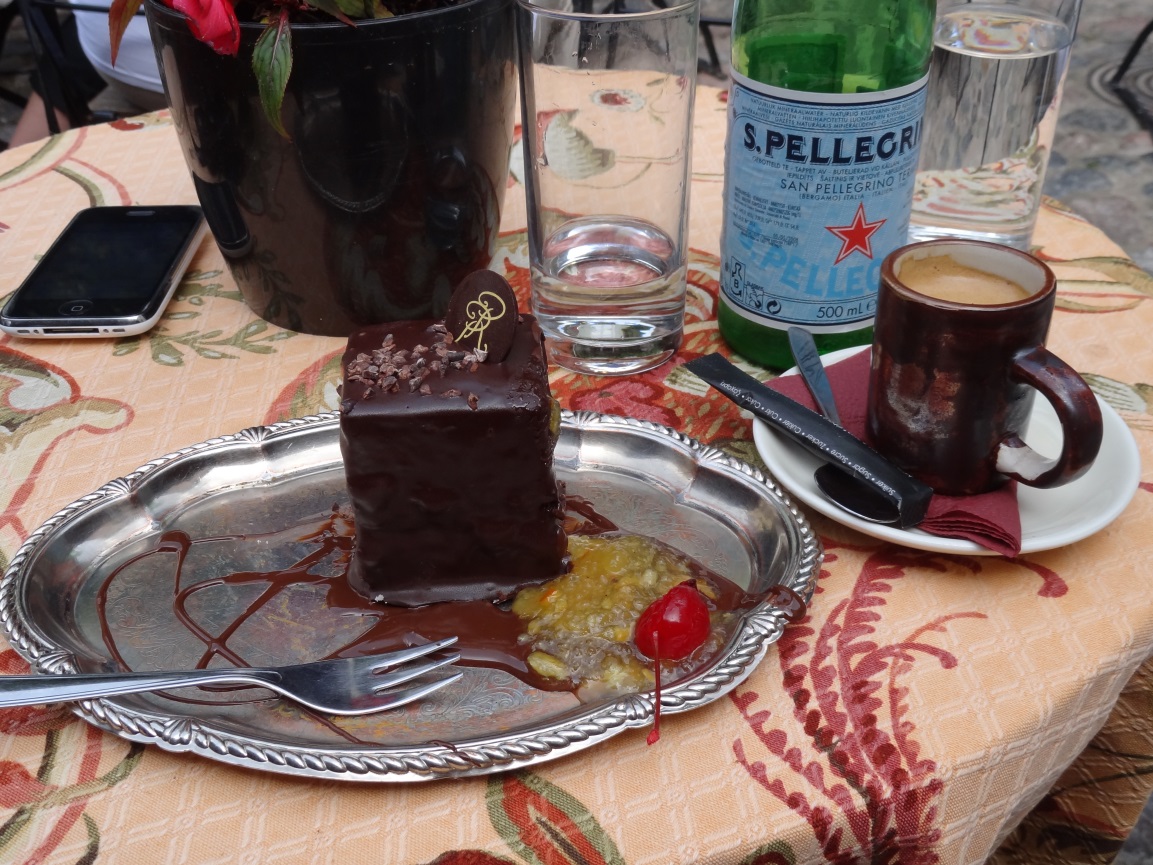 This work is licensed under a Creative Commons Attribution-NonCommercial-NoDerivs 2.0 Generic License
RepositoriesCopyright
More importantly 
We’ve added the content legally
We’ve linked to your platform and are driving usage
The publisher platform
Why is access through the platform so important?
We’ve been telling you to stop investing in flashy platforms for years

Researchers require stuff
At that point they don’t care about the publisher, they just want to consume
A version in a Repository is just as good to them
Driving usageOpportunities, not threats
https://flic.kr/p/aazNCs
PIRUSA standard for usage statistics
IRUS-UK and RepositoriesA rich vein of information
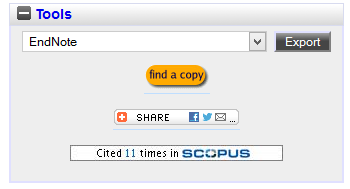 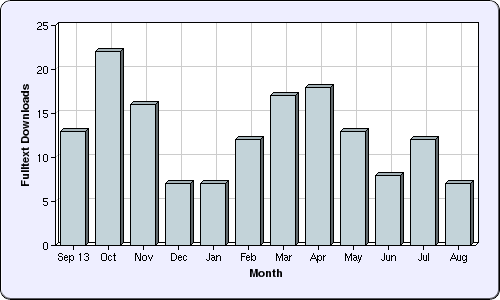 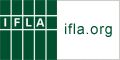 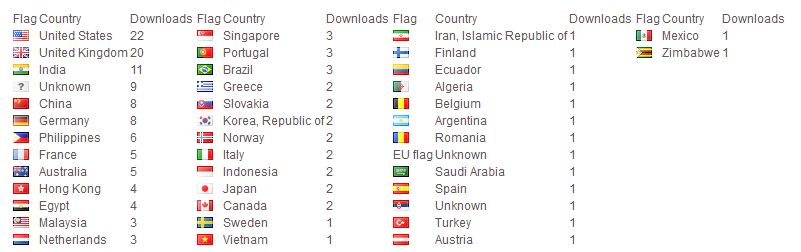 Scholarly publishing in the libraryopen-access scholarship
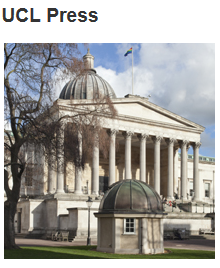 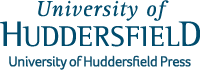 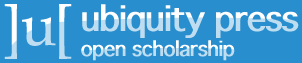 Scholarly publishing in the libraryUniversity of Huddersfield Press
To encourage new and aspiring authors to publish in their areas of subject expertise
Not necessarily competing
Growing the author pool
Attracting societies, charities and 
	research institutes
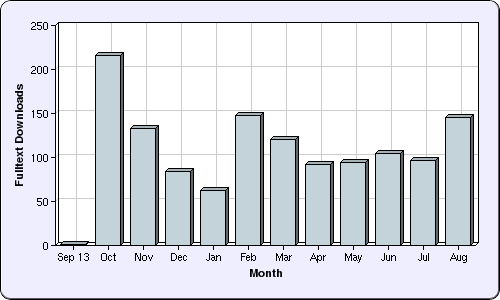 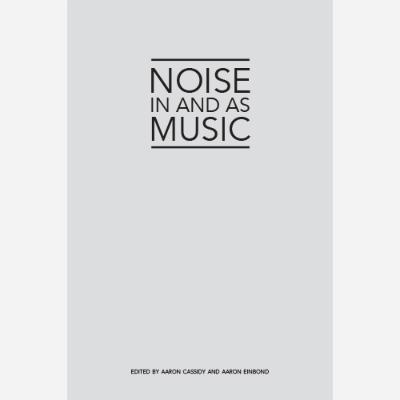 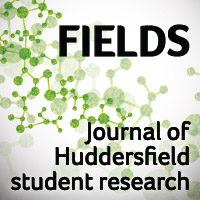 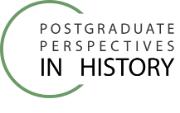 Some final thoughts
Academic Publishing is a professional industry
It has to adapt to changes in scholarly practice
Publishers need to think about the actual role they fulfil
It has to adapt to changes in the needs of the scholarly community
Thank you!
Graham Stone
g.stone@hud.ac.uk
@Graham_Stone


http://eprints.hud.ac.uk/21215
This work is licensed under a Creative Commons Attribution 3.0 Unported License
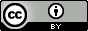